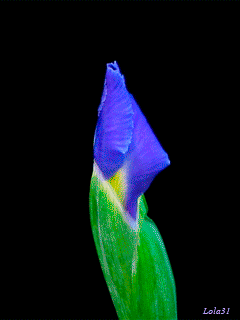 স্বাগতম
পরিচিতি
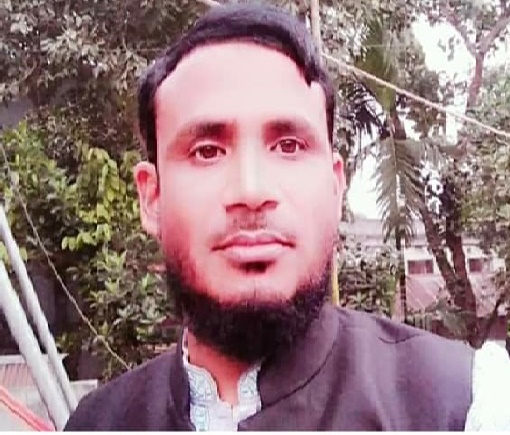 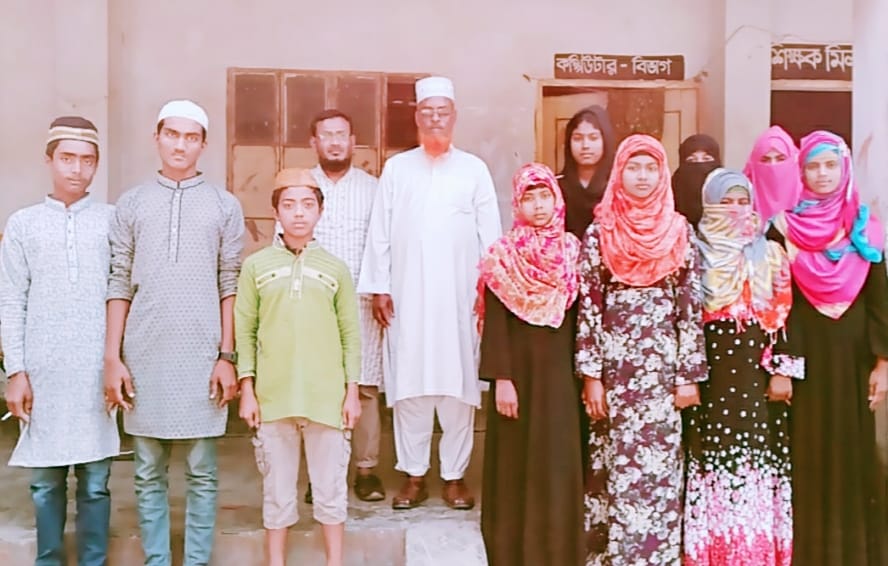 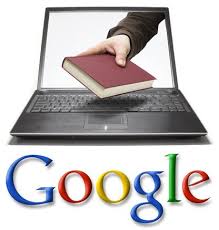 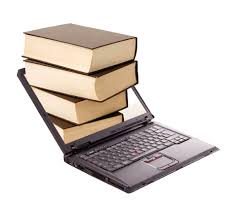 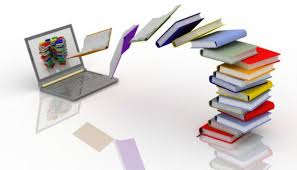 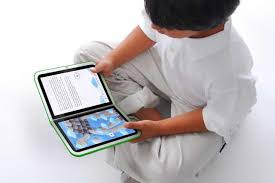 **আজকের পাঠ শিরোনাম** 
ই-বুক
শিখনফল
পাঠ শেষে শিক্ষার্থীরা……. 
১। ই-বুক কী বলতে পারবে।
২। ই-বুকের সুবিধা লিখতে পারবে।
৩। বিভিন্ন প্রকার ই-বুকের ব্যাখ্যা করতে পারবে।
এসো আমরা একটি ভিডিও দেখি…
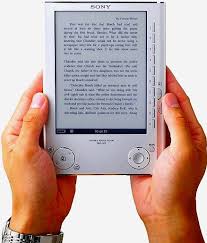 ইলেক্ট্রনিক বুক হলো ই-বুক, এটি ইলেক্ট্রনিক মাধ্যমে প্রকাশিত হয়। ই-বুক রিডারের  মধ্যে কিন্ডল সবচেয়ে জনপ্রিয়।
একক কাজ
১। ই-বুক কী?
২। ইলেকট্রনিক মাধ্যমে কোন বই প্রকাশ হয়।
৩। সবচেয়ে জনপ্রিয় রিডারের নাম লিখ।
***মিলিয়ে নাও***
১। ইলেকট্রনিক বই কে ই-বুক বলা  হয়,
২। ই-বুক ইলেকট্রনিক মাধ্যমে প্রকাশিত হয়,
৩। ই-বুকের বর্ণনা দাও,
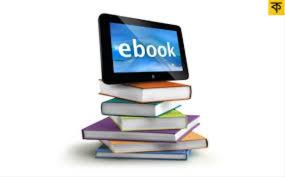 ই-বুকের সুবিধা,তাৎক্ষণিক তথ্য পাওয়া সম্ভব,সংরক্ষন সহজ, স্থান্তারযোগ্য,অনুসন্ধান সহজ, বিতরণযোগ্য সহজ, বিক্রয়যোগ্য সহজ, আর্থিক সাশ্রয়,
জোড়ায় কাজঃ

১। ই-বুকের সুবিধা ব্যাখ্যা কর। (৫টি বাক্য)
পাঠমূল্যায়ণঃ
১। ই-বুক হলো 
ক) হাতের লেখা বই,খ)মুদ্রিত বই,গ) ইলেকট্রনিক মাধ্যম,
২। ই-বুকের সুবিধাঃ
 ক) সহজ খ) কঠিন,
৩। ই-বুকের অ্যাপস আছে,
ক) হ্যাঁ খ) না,
বাড়ির কাজঃ
ই-বুক (১৫ বাক্য)
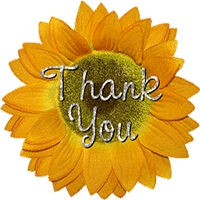